Math + SRBI:
 Adding It Up
Cay Freeman, Math Intervention Teacher
Sage Park Middle School, Windsor
&
Clare Wurm, SERC Consultant
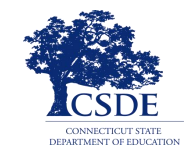 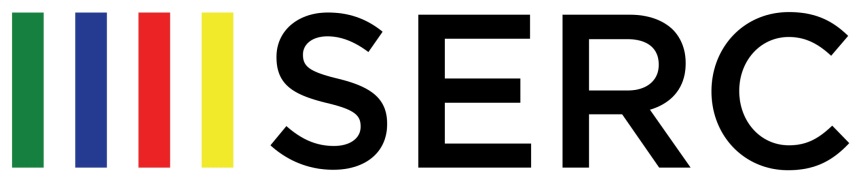 Schedules and Structures
SRBI are systemic
General ed teachers
Special ed teachers
Administrators
Families
Specialists, interventionists, psychologists, paraeducators, etc.
BASIC PRINCIPLES AND FEATURES  OF SRBI:
Prevention and early intervention
High quality curriculum
Monitoring fidelity of implementation
Comprehensive assessment plan
Data-driven decision making
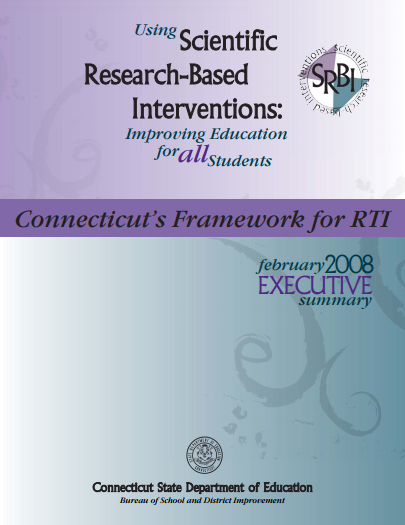 [Speaker Notes: Taken from the 10 basic principles and key features
Lots of overlap—systems approach so all are intertwined]
Focus on prevention and early intervention
Applicable at all ages
Requires timely assessment and flexible intervention scheduling
High-quality Tier I instruction
[Speaker Notes: Not just pre-school students.]
High quality curriculum and instruction
Connecticut Core Standards
Cohesive district-wide curriculum
Evaluations of curriculum and instruction
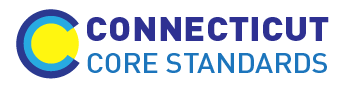 Monitor fidelity of implementation
Both classroom and intervention
Evaluators need to know what to look for
Peer observations
Comprehensive assessment plan
Universal Common Assessments

Administered periodically (3x per year)
Given to all
Predict success on standardized tests
Comprehensive assessment plan
Progress Monitoring
  
Reliable & valid, 
Easy to Administer
All tiers
Tier I: Common Formative Assessments throughout course
Tier II: more frequent – weekly or biweekly
Tier III: most frequent – twice per week
Common Math Assessments
PLUS Teacher-created assessments
Data-driven decision making
Teams
Grade-level/content
School-wide
District-wide
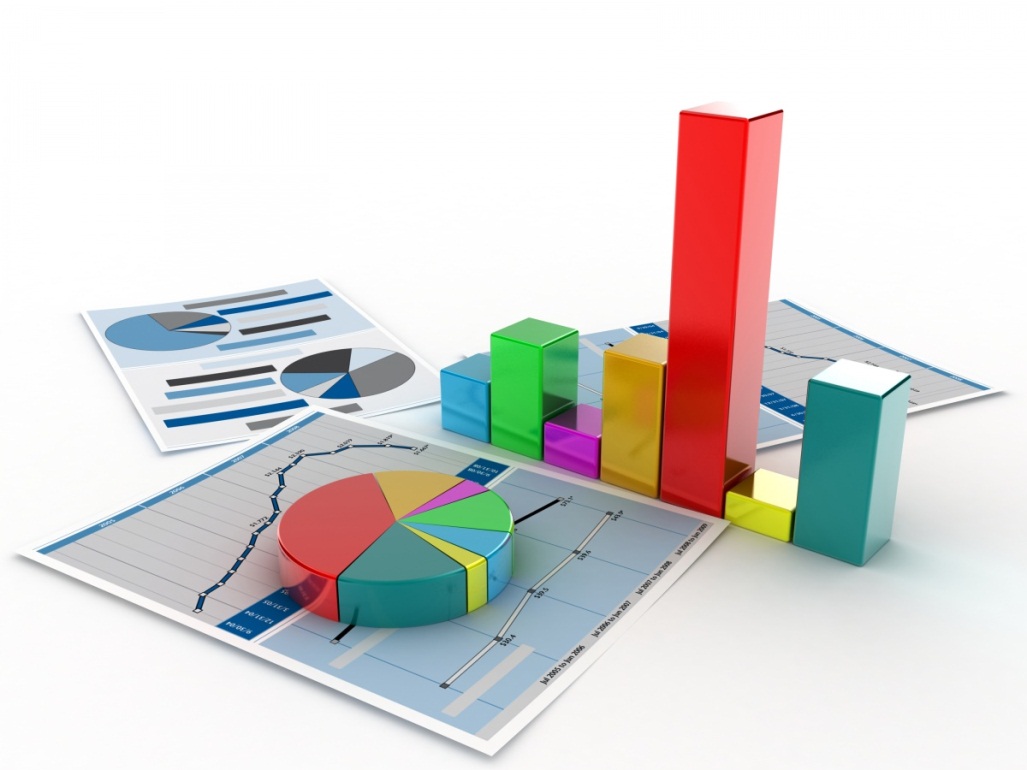 Data-driven decision making
Different types of data are needed to make informed decision
One data point should not dictate action—need triangulated data
Data includes information beyond test scores– teachers, counselors, paraprofessionals, administrators, parents, and students can all provide useful data
Data-driven decision making
Collecting the data is not enough.  Data must be analyzed, interpreted, and acted upon.

Grades 9-12 Initial Math Intervention Considerations
https://tnlweb.madison.k12.wi.us/files/tnl/Literacy%20and%20Math%20Flowcharts%20K-12%20Final_Aug_2014%20(4).pdf
[Speaker Notes: *Will add examples of intervention flow charts/Team forms/checklists]
SRBI & Math in action
Cay Freeman, Math Intervention Teacher
Sage Park Middle School, Windsor
SRBI SYMPOSIUM IIIFall, 2015
SRBI + Math: 
Adding It Up
Cay Freeman
Math Intervention Teacher
Sage Park Middle School, Windsor
Goals for this session:Participants will….
Learn critical factors to consider when planning and making ongoing adjustments to teaching to ensure student achievement

Learn promising instructional practices targeting Tier 2 and Tier 3 math students, with supporting research basis

Learn about resources to aid in your SRBI efforts
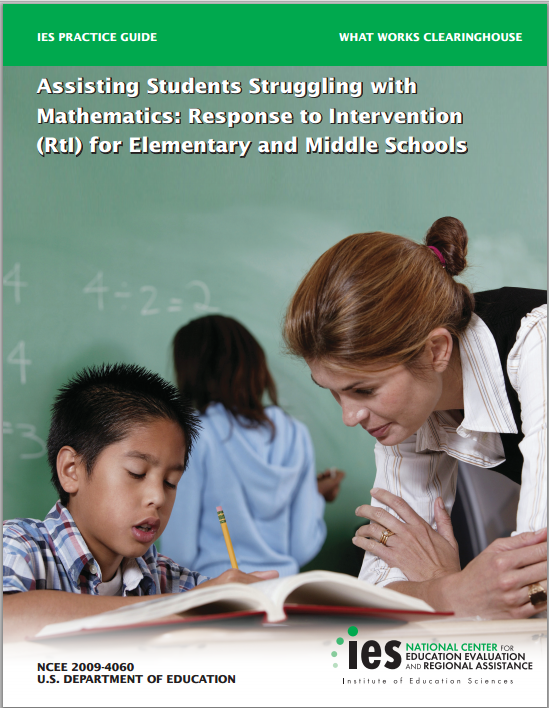 My “Go-to” 
Resource for 
Math SRBI:
http://ies.ed.gov/ncee/wWc/pdf/practice_guides/rti_math_pg_042109.pdf
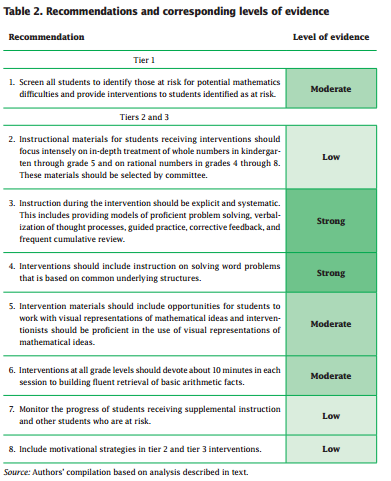 Each recommendation includes:
Brief Summary

How to carry out 
     the recommendation

3.   Potential roadblocks
      and solutions
Recommendation 2:
Instructional materials should focus intensely on in-depth treatment of:
Grades 4-8:
Use an understanding of whole numbers to build a conceptual  framework and work with rational numbers
Grades K-3:
Number sense
Place value
Operations with whole numbers
Cover fewer topics in more depth and with purposeful coherence

Intervention curriculum should not be over-simplified
Should my SRBI program be aligned to the core curriculum?
Instruction should build students’ foundational proficiencies.

Instruction often focuses on prerequisite skills that allow the student to access the general curriculum.

Instruction is determined by the student’s rate of progress.
Recommendation 3:
Instruction should be systematic:

introduce concepts in a logical order using logical numbers

explore multiple methods to arrive at the solution

provide students with numerous applications of each concept and skill

demonstrate proficient problem solving with sufficient models
Recommendation 3:
Instruction should be explicit:



Verbalization of the thought processes and the reasons behind math procedures, formulas, and problem-solving methods

Teachers should be knowledgeable enough to anticipate and address misconceptions

Include numerous clear models of easy and difficult problems, with accompanying teacher think-alouds





What are we preparing our students for?
Explicit Instruction includes:
Guided, scaffolded, extensive practice


Students communicate the strategies they are using to solve problems and provide reasons for their decisions

CCSS Math Practice #3: “Construct viable arguments    and critique the reasoning of others.”


Teachers provide immediate, specific, actionable corrective feedback with opportunities to correct errors (with guidance, as needed)

Frequent, cumulative review
Conceptual Understanding:
Teach more than just how to get the answer. Instead support students’ ability to access concepts from a number of perspectives.

Students see math as more than a set of mnemonics or discrete procedures. Math should make sense!

Assessment should allow students to access concepts from a number of perspectives to show deep understanding and allow error analysis.
Developing Conceptual Understanding:
Even more important  in SRBI classes than Tier 1!

Without conceptual understanding, procedures are a just a recipe and are applied arbitrarily and often in error. 

Explicitly connect prior knowledge and skills.

Focus on the process, not the product:
Ask not: What was your answer?  (Product)
Ask: What was your thinking? (Process)
Sample Assessment Questions:
For your cousin’s birthday, you buy a videogame that cost $52.99 and a book that costs $17.99. The sales tax rate is 6.2%. How much do you have to pay at the check-out? (Procedural skill)


Jon buys sneakers that cost $75 and goes up to the cash register and gives the cashier $75 for the sneakers and $0.06 for the 6% tax. Is Jon correct? Explain your answer. (Conceptual understanding)
Sample Assessment Questions:
I went out to eat at Friendly’s and decided to leave a 15% tip. If I left this money for a tip, how much did my food cost? Explain your reasoning.
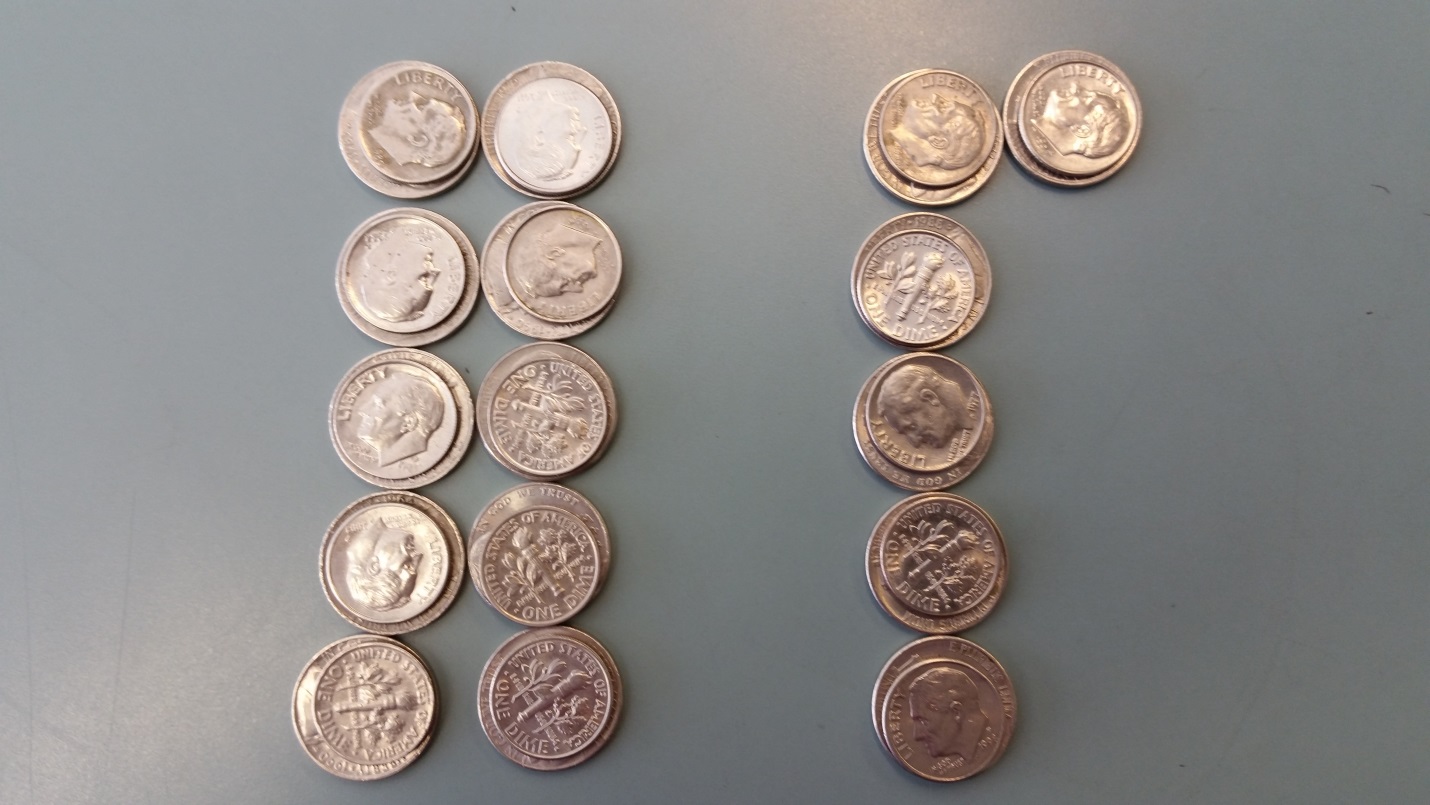 Aligns with CCSS Math Shifts:
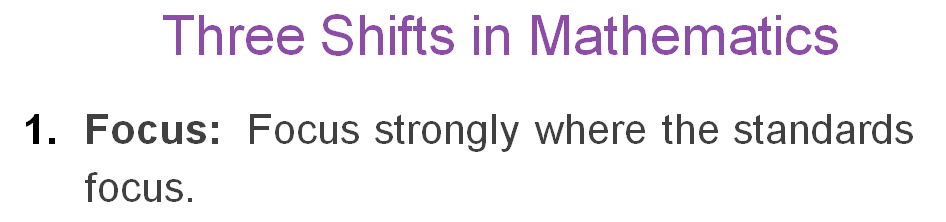 Aligns with NCTM:
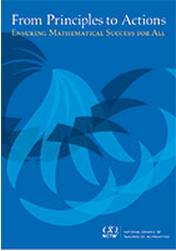 February, 2104
Growth Mindset!
CCSS Math Practice #1:    Make sense of problems and persevere in solving them.
No tricks, and little memorizing!
http://nixthetricks.com/
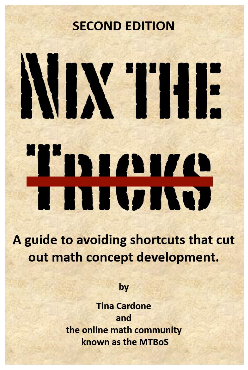 Develop conceptual understanding
Comprehension of procedures/algorithms
Procedural skill and fluency
Foster a Growth Mindset!
We must help our students build persistence!

Sal Khan’s Words of Wisdom

The Learning Myth:
Why I’ll Never Tell My Son He’s Smart 

https://www.khanacademy.org/about/blog/post/95208400815/the-learning-myth-why-ill-never-tell-my-son-hes
Individualized, Extensive Practice with Corrective Feedback:
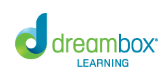 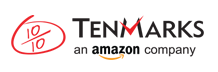 https://www.tenmarks.com/
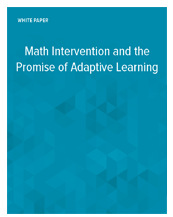 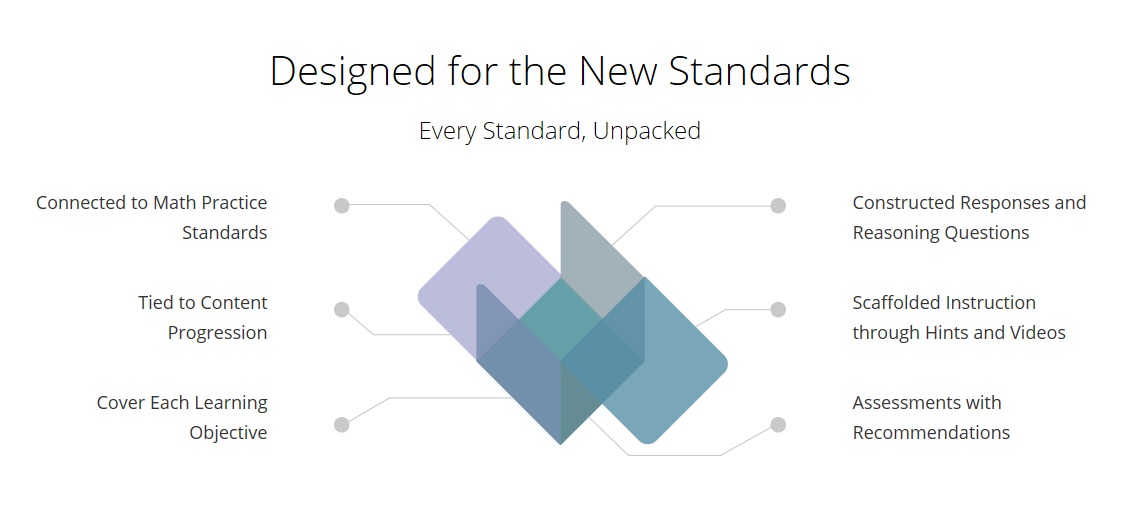 Grades K-8 and 
HS Intervention
Grades 1 – Algebra 2             and Geometry
http://www.dreambox.com/math-intervention
Recommendation 4:
Interventions should include instruction on solving word problems that is based on common underlying structures.


Teach students how to categorize problems based on their structure and determine a solution method appropriate for that underlying structure.
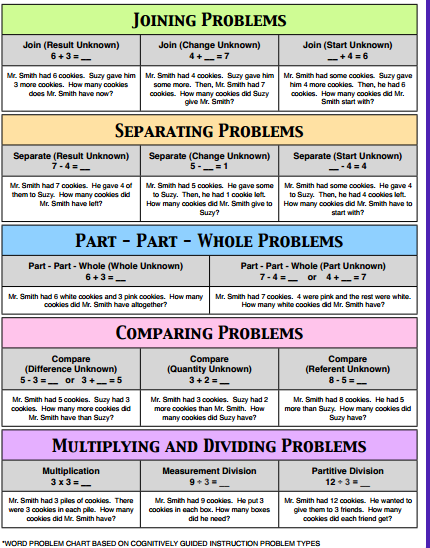 Math Story Problem Types:
http://www.teachertipster.com/
CGI_problem_types.pdf
ADDITION
MULTIPLICATION
I  have to find
the total
NOT EQUAL GROUPS
EQUAL GROUPS
SUBTRACTION
DIVISION
NOT EQUAL GROUPS
I know
the total
EQUAL GROUPS
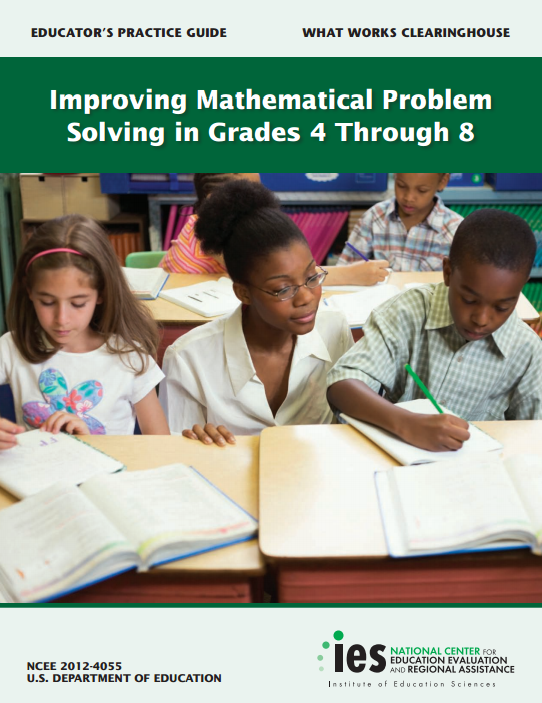 GREAT RESOURCE!
http://ies.ed.gov/ncee/
wwc/pdf/practice_guides/
mps_pg_052212.pdf
Recommendation 5:
Visual representations such as 
number lines, 
number bonds, 
strip diagrams/bar models, 
concrete drawings, 
and other forms of pictorial representations help scaffold learning and pave the way for understanding the abstract version of the representation.
Thinking Blocks: Visual Models
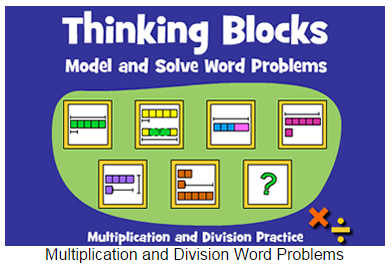 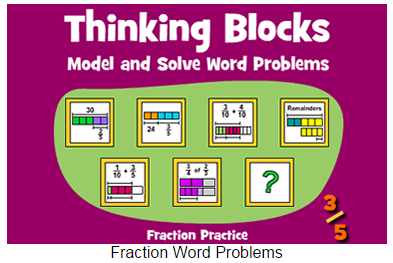 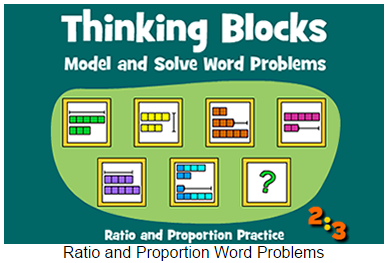 http://www.mathplayground.com/thinkingblocks.htm
Visual Representations
Intervention materials should provide opportunities for students to work with visual representations of mathematical ideas.

Interventionists should be proficient in the use of visual representations of mathematical ideas.

Strong evidence of effectiveness!


http://ies.ed.gov/ncee/wwc/PracticeGuide.aspx?sid=16
The CRA Progression
Research indicates that using manipulatives is especially useful for teaching low achievers, students with learning disabilities, and English language learners. (Marsh and Cooke, 1996; Ruzic and O’Connell, 2001)

Interventionists should allow students to continue to use manipulatives to demonstrate their understanding in the representational and abstract stages, if needed.
https://www.hand2mind.com/pdf/learning_place/research_math_manips.pdf
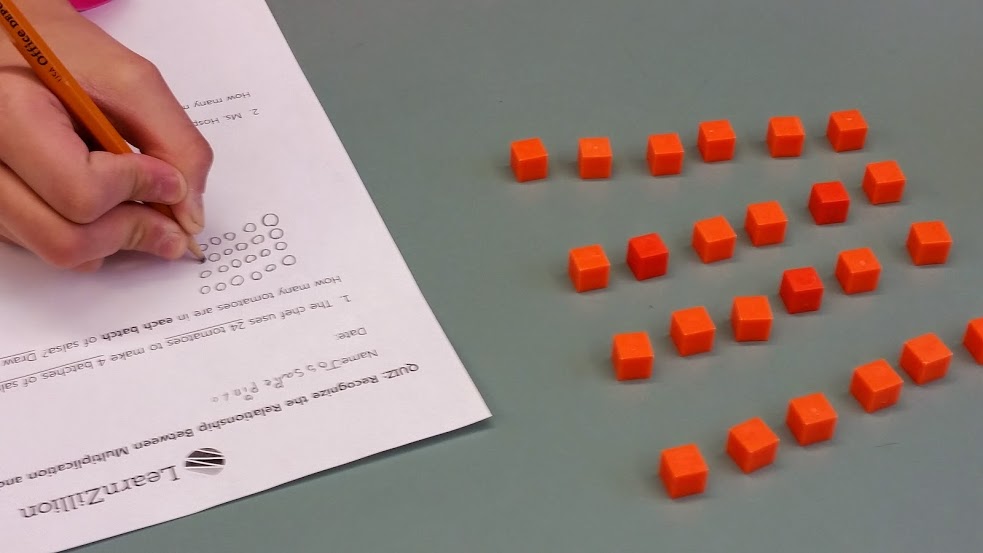 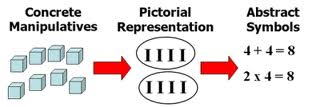 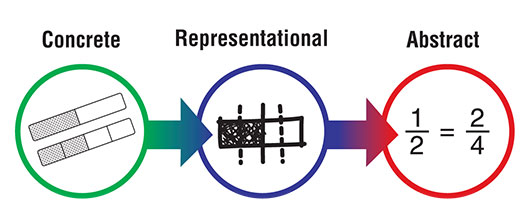 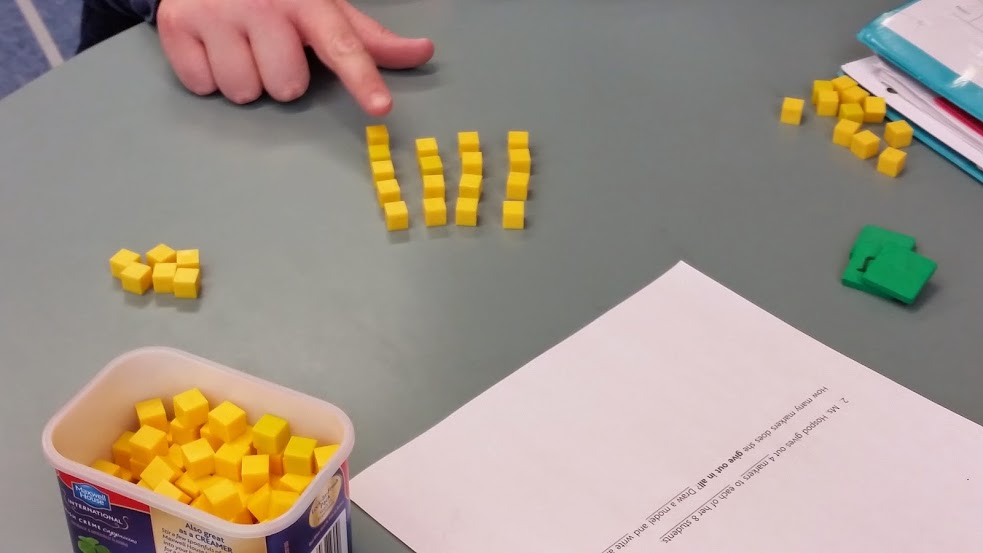 Virtual Manipulatives Resources!
Glencoe/McGraw Hill:  (K-8) http://www.glencoe.com/sites/common_assets/mathematics/ebook_assets/vmf/VMF-Interface.html

Houghton Mifflin Harcourt:  (Intermediate) https://www-k6.thinkcentral.com/content/hsp/math/mathinfocus/common/itools_int_9780547673844_/main.html

Virtual Algebra Tiles:  (HS) http://media.mivu.org/mvu_pd/a4a/homework/index.html

Math Manipulatives Resource Page:  Deubel, P. (2015).   Math manipulatives: Virtual manipulatives on the web. Retrieved 10/30/15 from Computing Technology for Math Excellence Web site:  http://www.ct4me.net/math_manipulatives_2.htm
Scaffold Support:
Scaffolding supports students to reach new heights…













But eventually the scaffolding must come down.
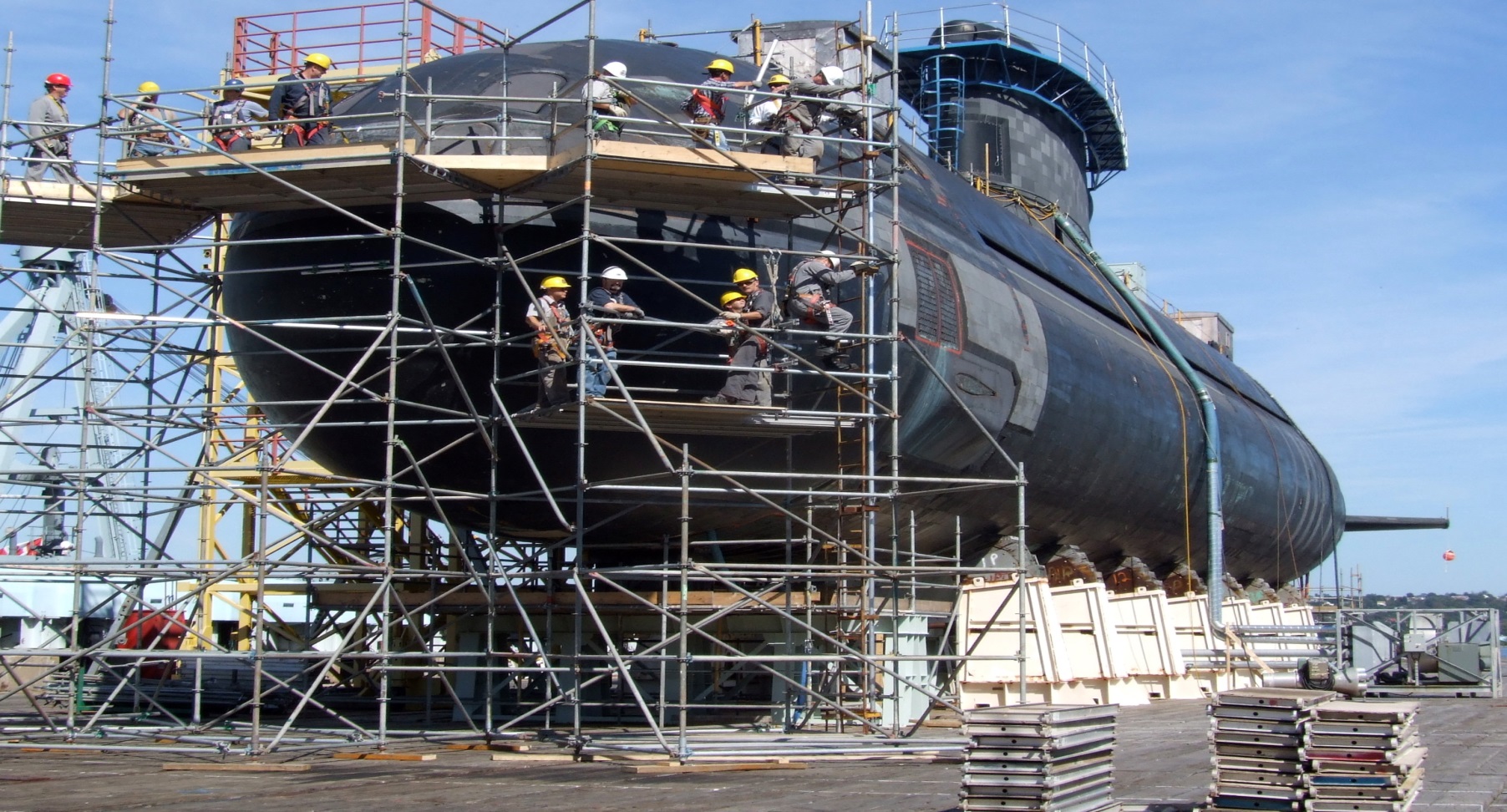 Recommendation 6:
Interventions at all grade levels should devote about 10 minutes in each session to building fluent retrieval of basic arithmetic facts.

Quick retrieval of basic math facts is critical for success in mathematics.

Weak ability to fluently retrieve math facts impedes later understanding of rational number concepts.
Research-based Fact Fluency:
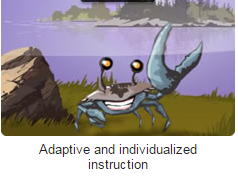 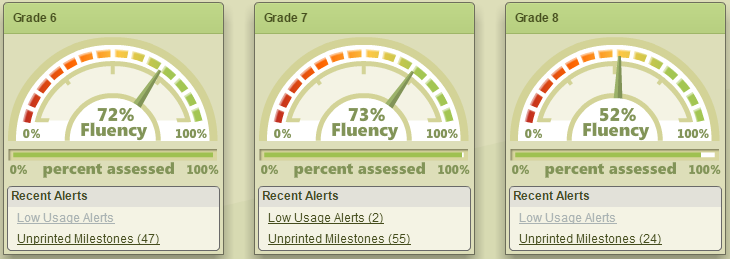 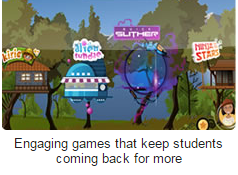 http://www.reflexmath.com/home
Another Fact Fluency Program:
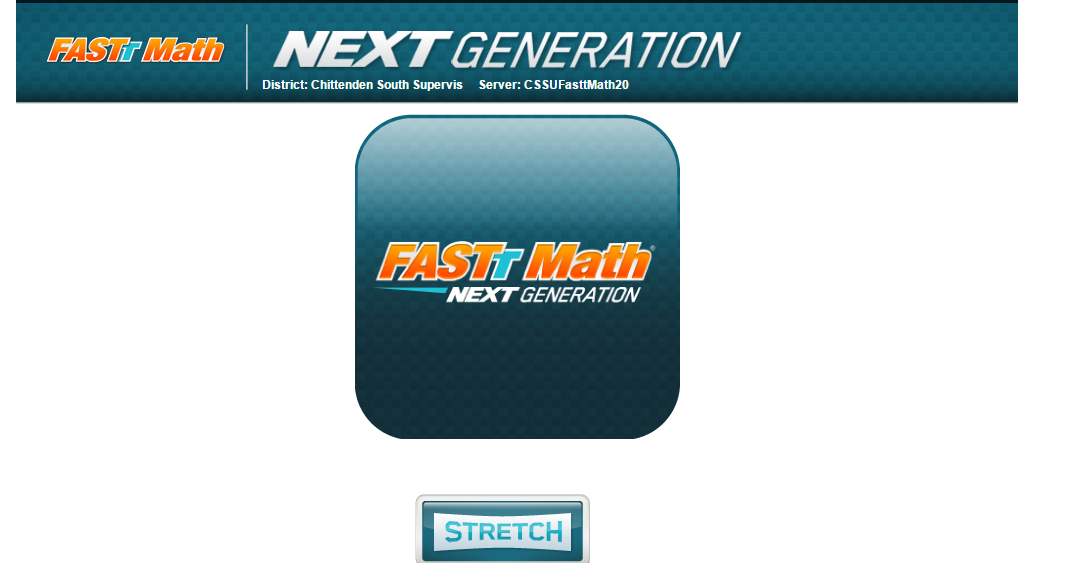 http://teacher.scholastic.com/math-fact-fluency/fastt-math-next-generation/
CCSS Math Practices for ALL Students:
So How do We Get There?
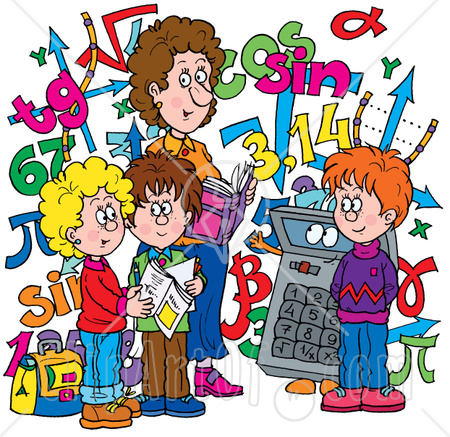 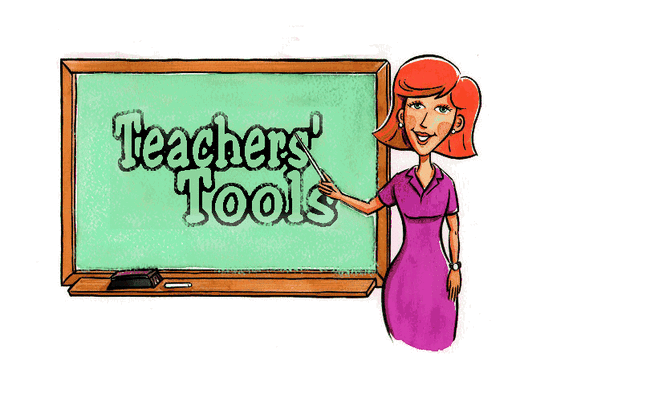 Professional Resources:
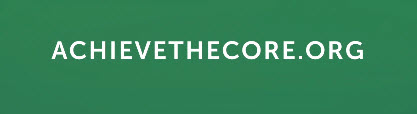 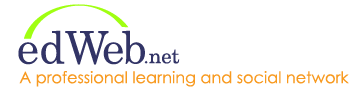 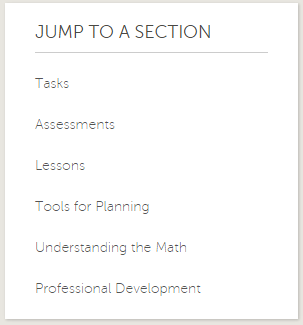 CCSS Coherence Map
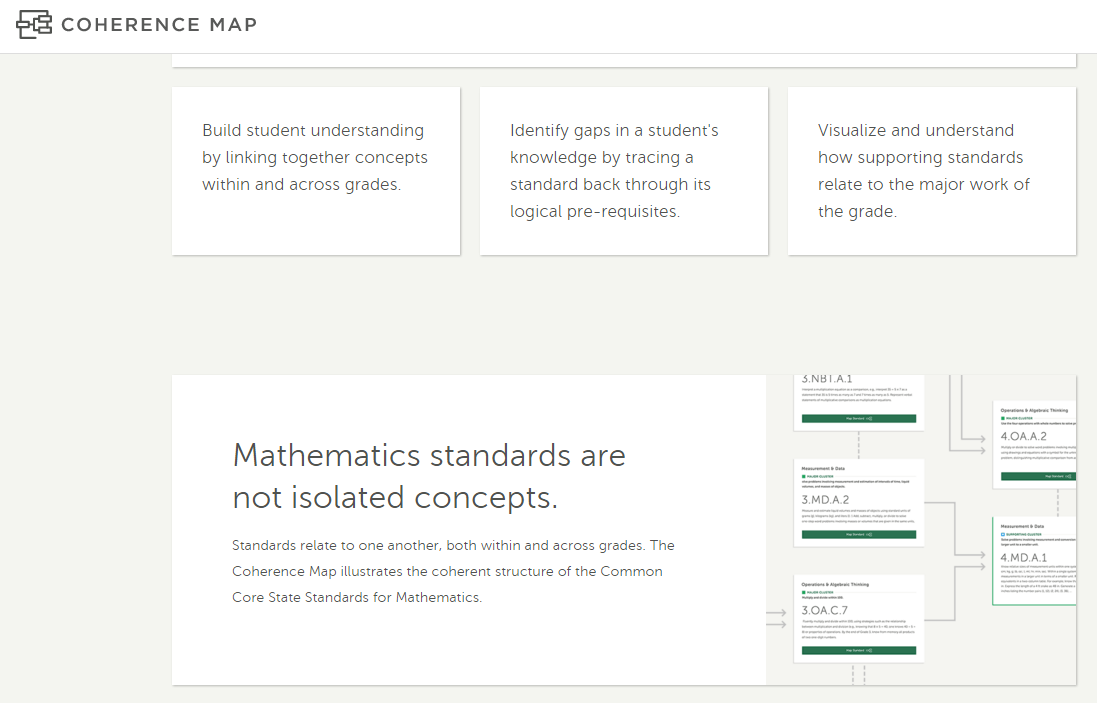 http://www.achievethecore.org/coherence-map/
Resources: What Works Clearinghouse
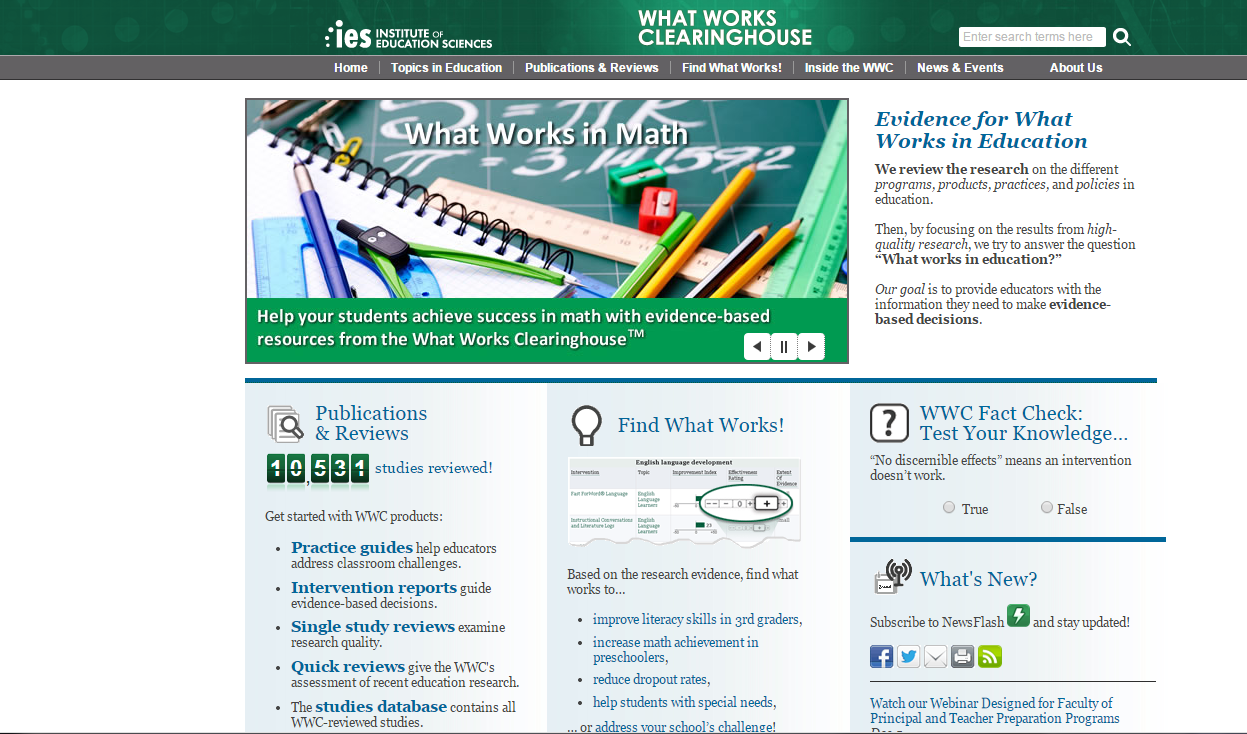 http://ies.ed.gov/ncee/wwc/default.aspx
Resources: RTI Action Network
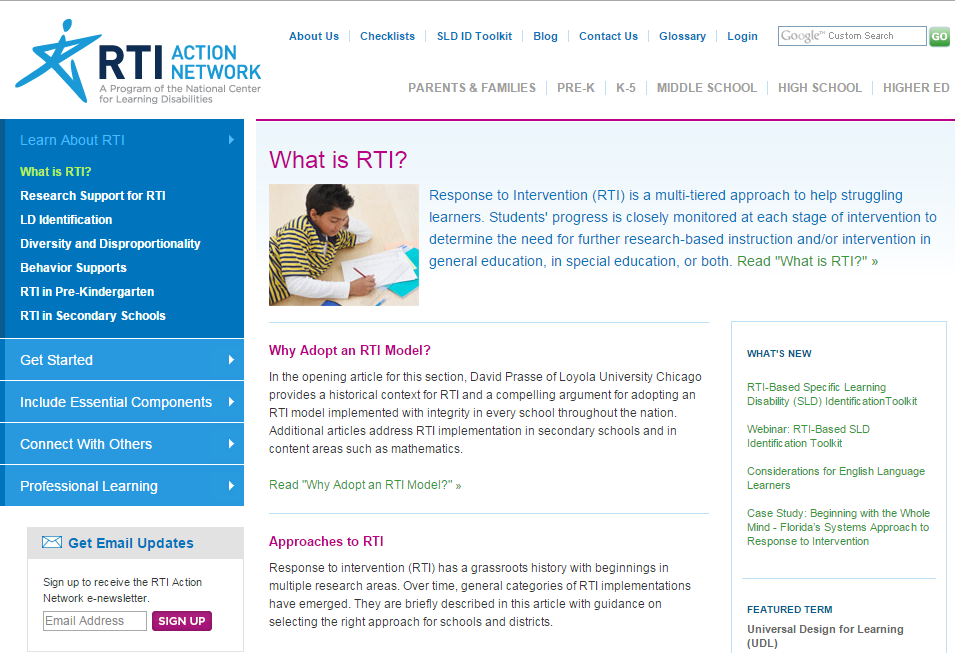 http://www.rtinetwork.org/learn/what
Resources: National Center on Intensive Intervention
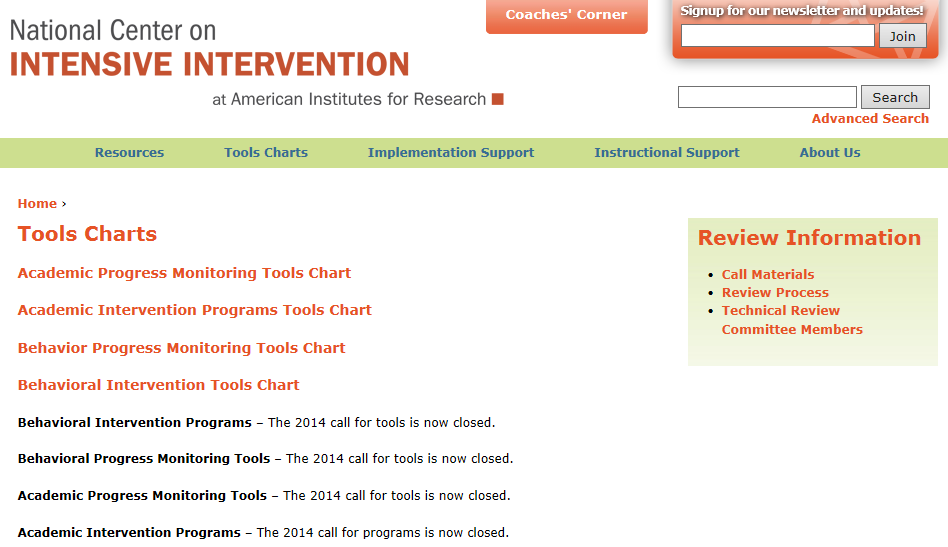 http://www.intensiveintervention.org/resources/tools-charts
Resources: National Center on Intensive Intervention - Tools Chart
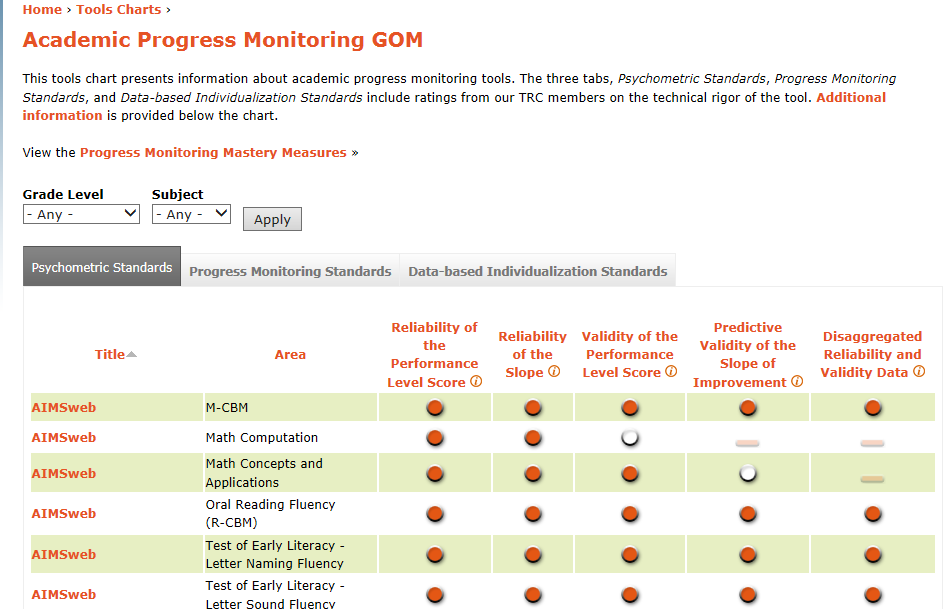 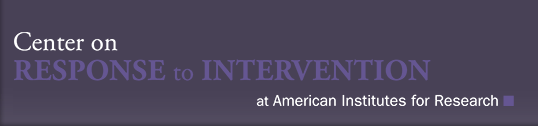 RTI Implementer Series Self-paced  Learning Modules
http://www.rti4success.org/rti-implementer-series-self-paced-learning-modules
Renaissance Learning:Accelerated Math
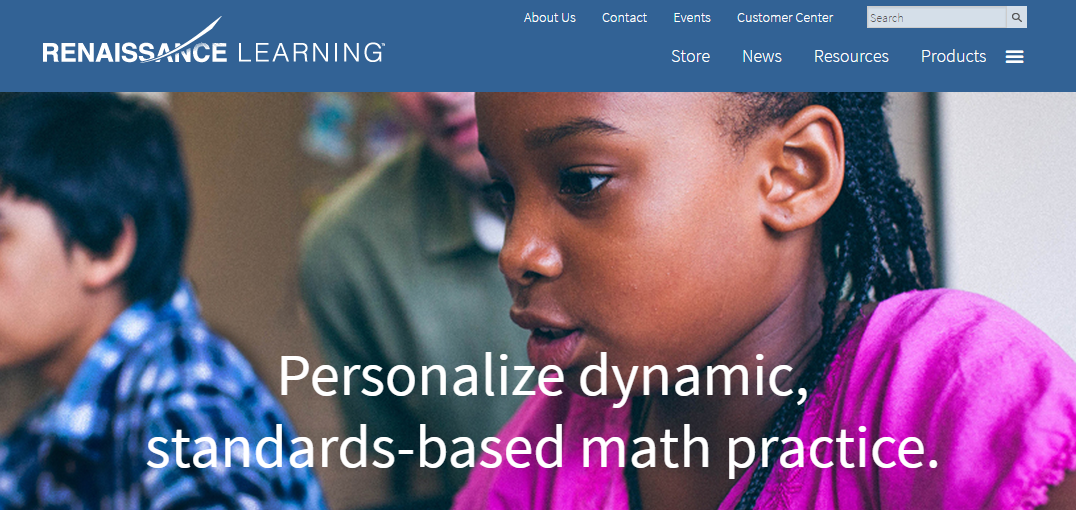 http://www.renaissance.com/products/accelerated-math
LearnZillion.com
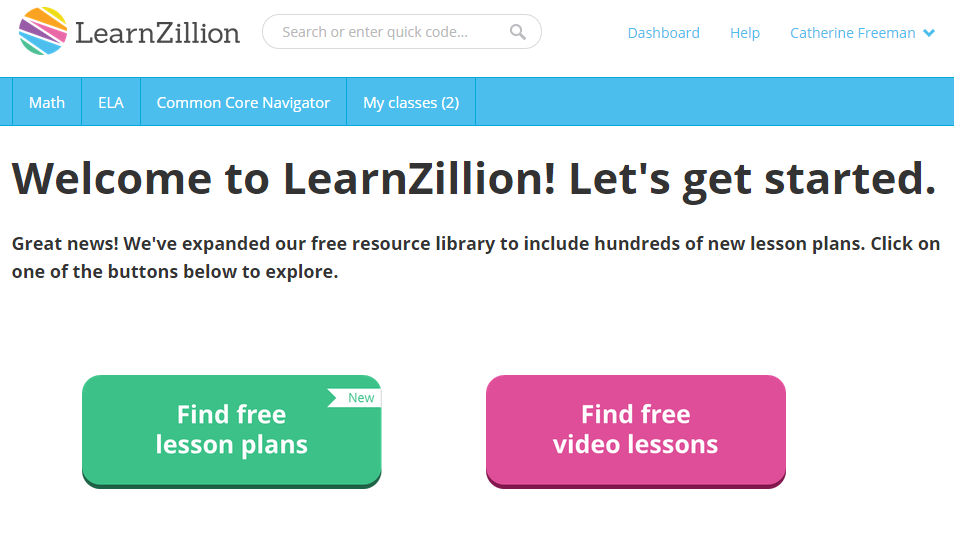 https://learnzillion.com/resources/17132
Marilyn Burns’ Do the Math Now!
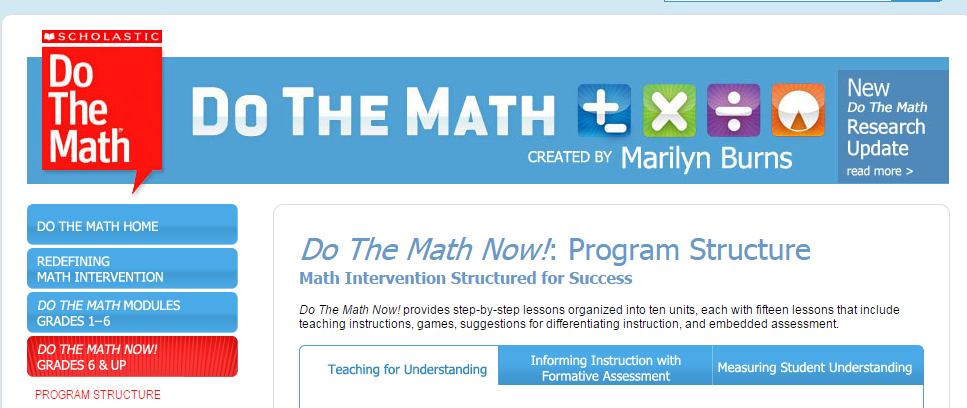 http://teacher.scholastic.com/products/dothemath/dtmn_structure.htm
Engage NY.org
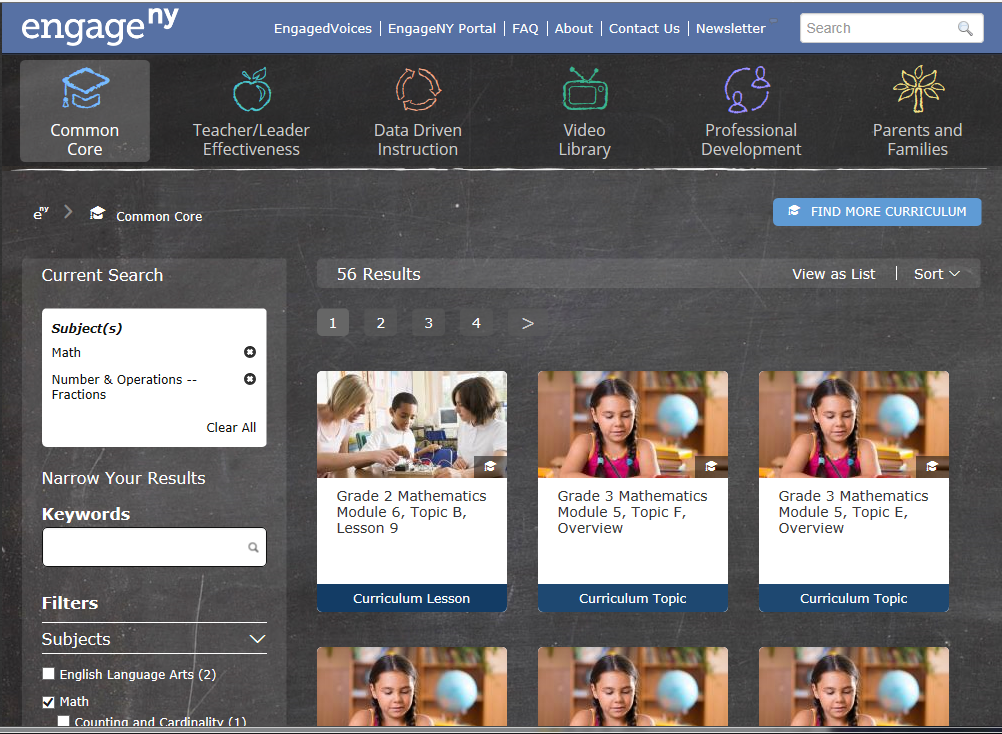 CT SDE SRBI Resources:
http://www.sde.ct.gov/sde/cwp/view.asp?a=2618&q=322020
Persist by Ron F. Ferguson, Ph.D.
There is no greater frustration
than to be stubbornly misunderstood
by a child who is afraid that she can’t learn.

And there is no greater elation
than when the light of understanding
burns away the fear and makes her smile return.
April, 2000
Contact information:
Email: cfreeman@windsorct.org

		Twitter : @CayFreeman
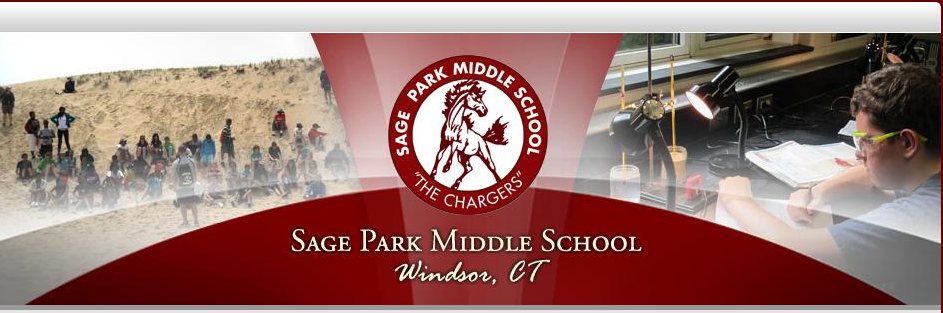 QUESTIONS?
Resources
CCS Math “Look Fors” Flipbook –guide for core math instruction http://www.sde.ct.gov/sde/lib/sde/pdf/backtoschool/ccss_principal_look_fors_flipbook.pdf

Center on Response to Intervention at American Institutes for Research   http://www.rti4success.org/

Intervention Central –tools & resources
http://www.interventioncentral.org/home

The What Works Clearinghouse: Instructional methods and materials  http://www.ies.ed.gov/ncee/wwc
Contact us or visit the SERC Library
Clare Wurm, Consultant, SERC
			tel:  860-632-1485, x 383
			email:  wurm@ctserc.org 

SERC LIBRARY offers more than 10,000 resources: www.ctserc.org/library
Books
Instructional materials
Tests
Journals
Online databases
DVDs, videos, CD-ROMs
Professional development materials for staff
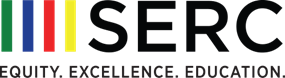 [Speaker Notes: Thank you for spending the day with us.

Please remember to fill out an evaluation, your input strengthens our offerings.

Please feel free to contact us or to visit our Library if you need further resources.]